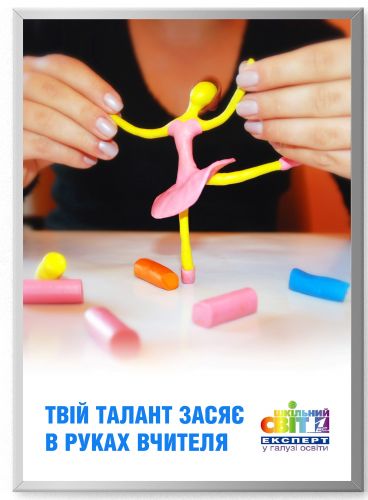 Критерии здорового образа жизни школьника
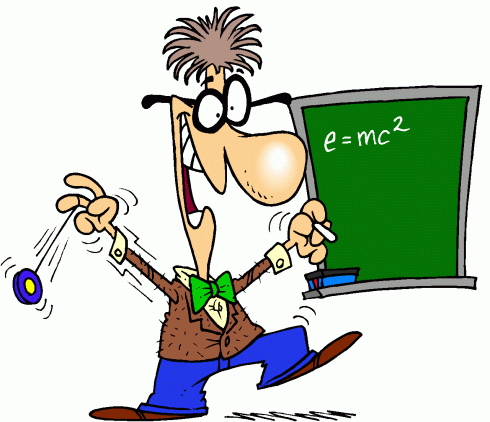 Сотрудничество семьи и школы в приобщении подростковк здоровому образу жизни
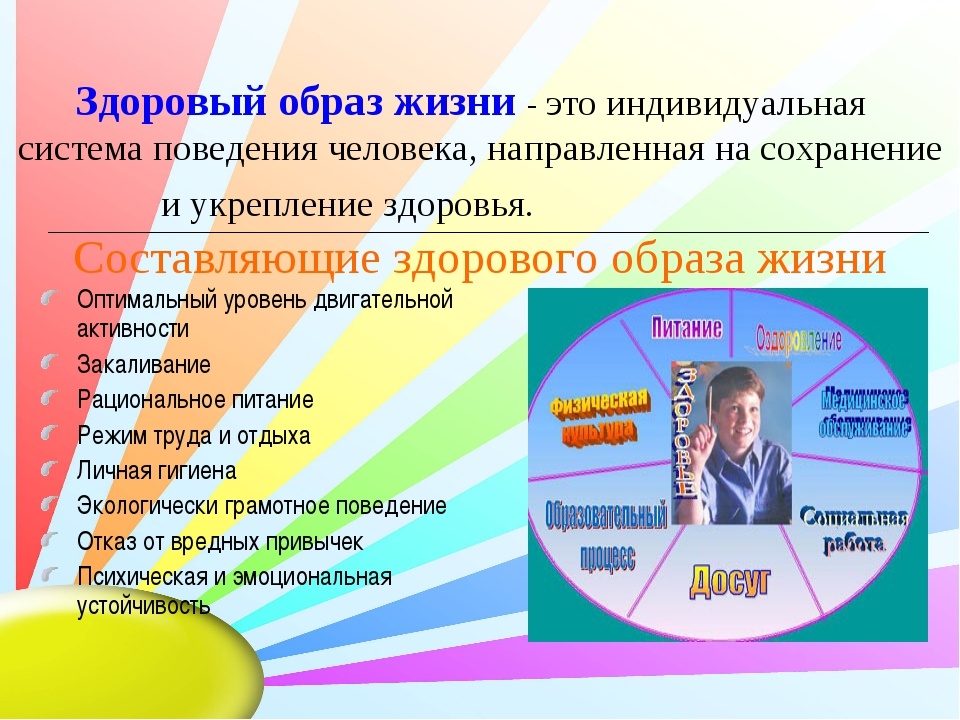 Критерии здорового образа жизни школьников:
Осознание школьником своего здоровья как ценности;
соблюдение правил личной гигиены;
соблюдение правил рационального питания;
умение оптимально сочетать работу и отдых;
соблюдение режима дня;
теоретические знания основ ведения         здорового образа жизни;
соблюдение оптимальной двигательной активности;
преодоление вредных привычек, традиций, обычаев, то есть целенаправленная деятельность по формированию здорового образа жизни.
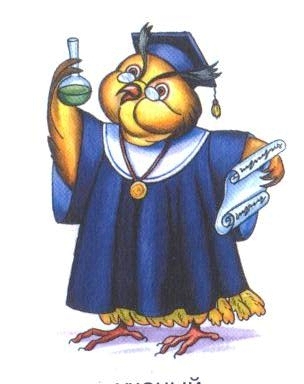 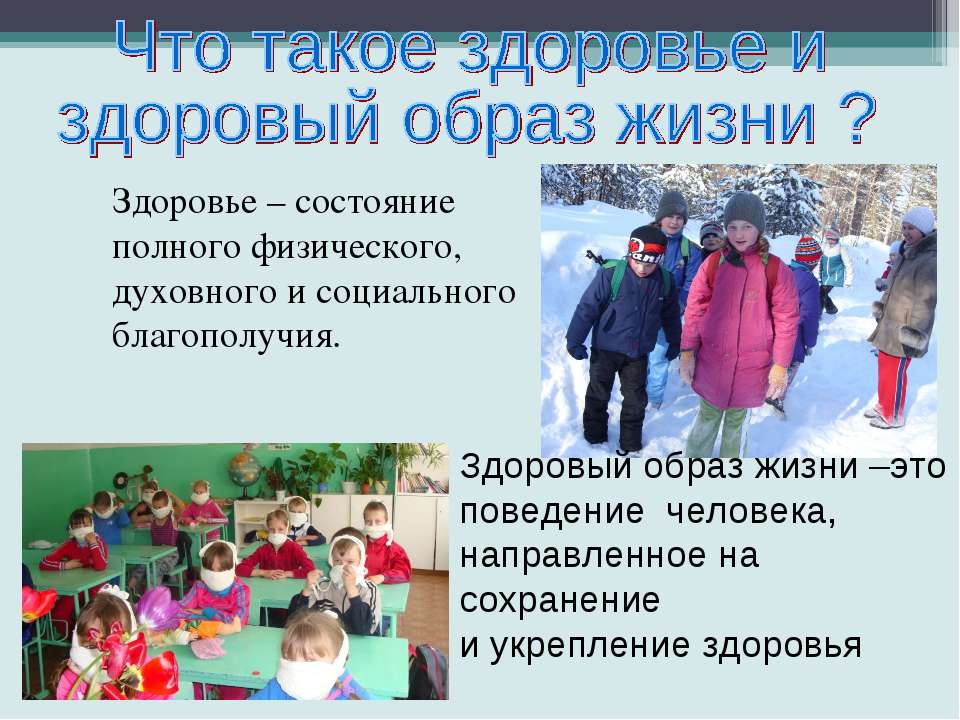 Схема взаимодействия школы
 и семьи в приобщении    подростков
 к здоровому образу жизни
СЕМЬЯ
воспитание и закрепление навыков здорового образа жизни в семье
ШКОЛА
обучение принципам и нормам здорового образа жизни
Сотрудничество
школы и семьи
в приобщении школьников к здоровому
образу жизни
Внеурочная деятельность
Урочная деятельность
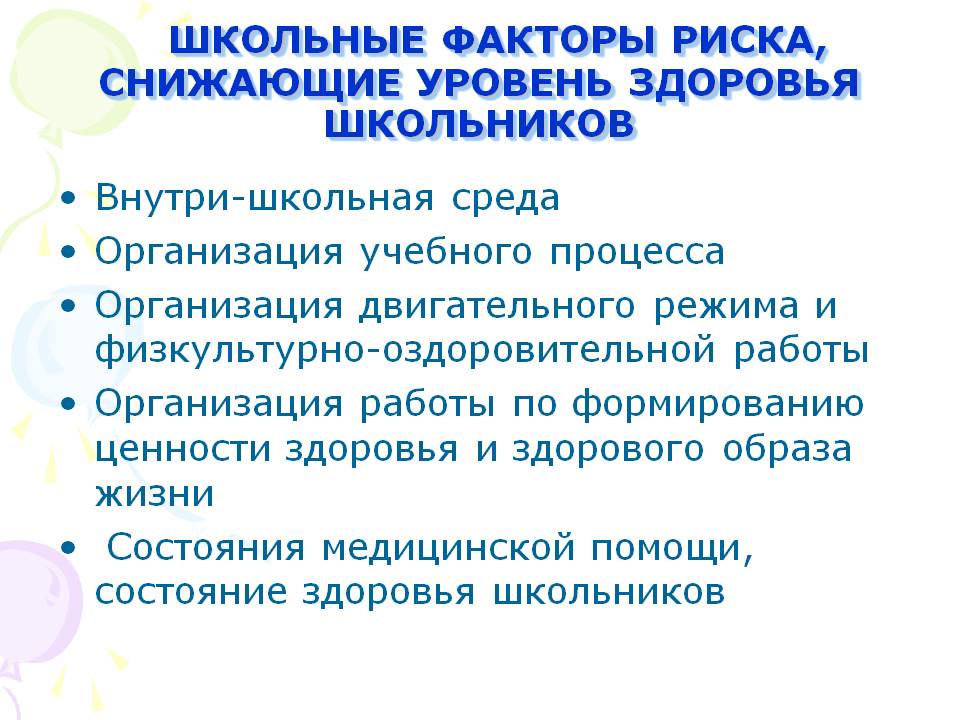 Для успешного процесса формирования привычек у подростков выделяют следующие условия:
многократность повторения,
осознанность действий, единство требований педагогов и родителей,
действия на основе подражания,
индивидуальный подход, то есть в каждом случае видеть степень прочности, широты, осознанности привычки,
воспитание положительных и борьба с отрицательными привычками.
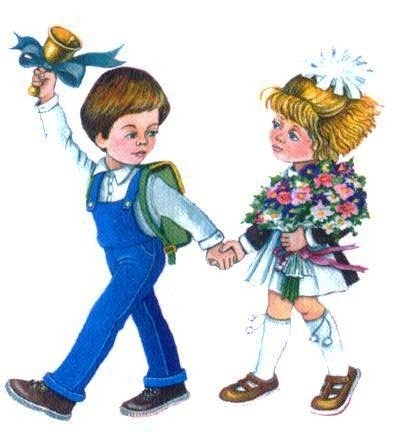 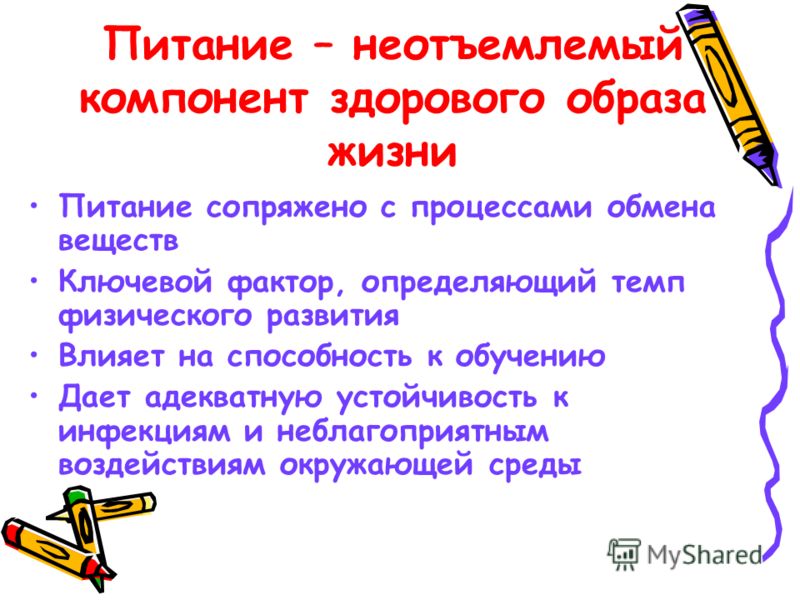 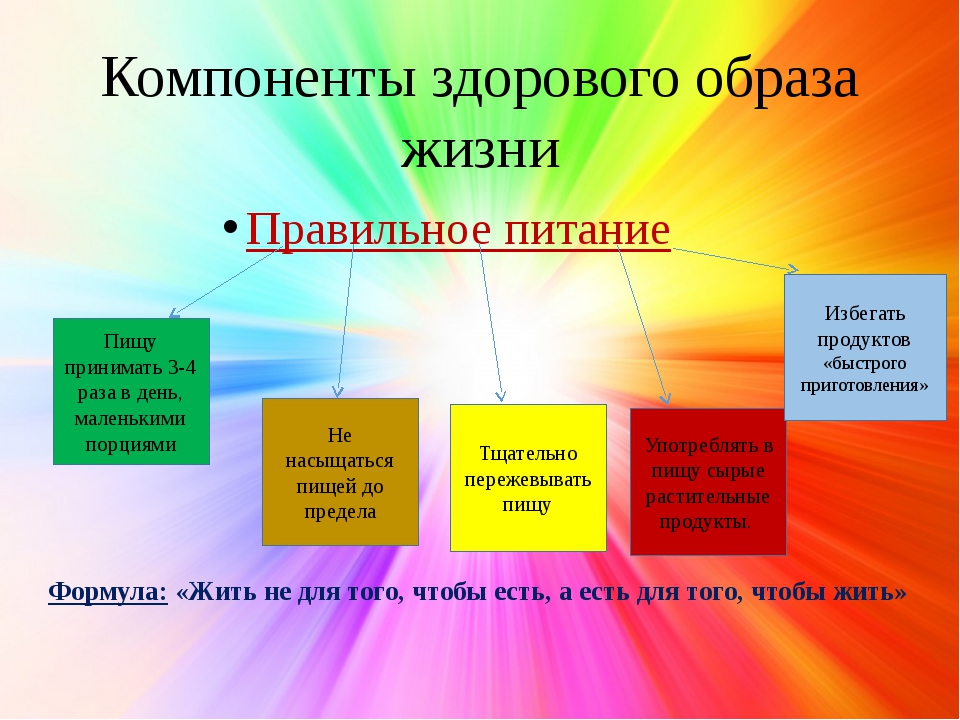 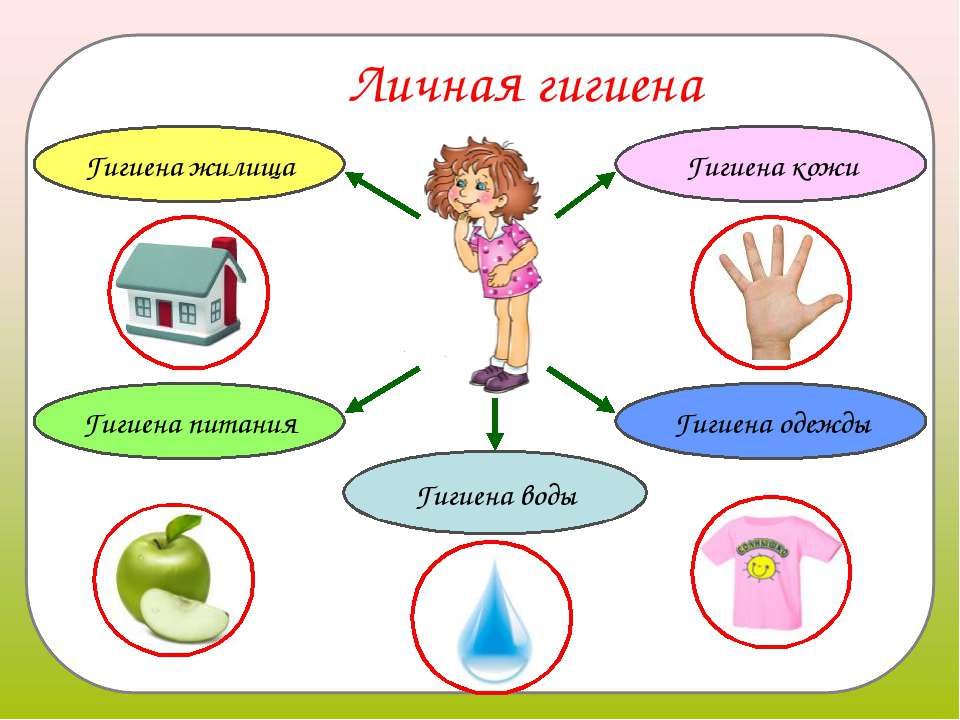 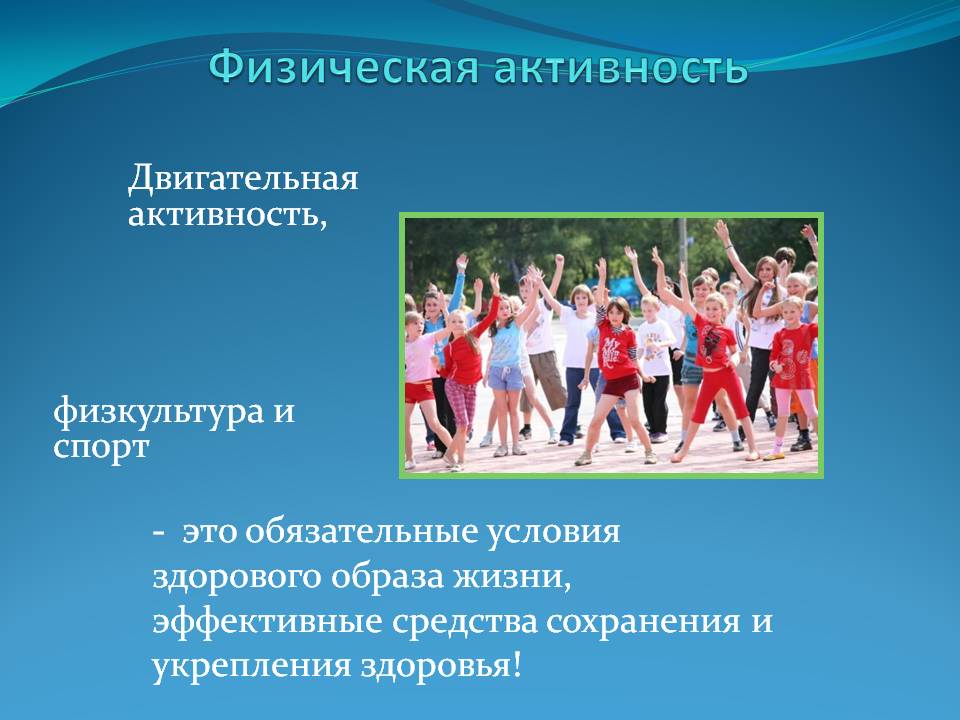 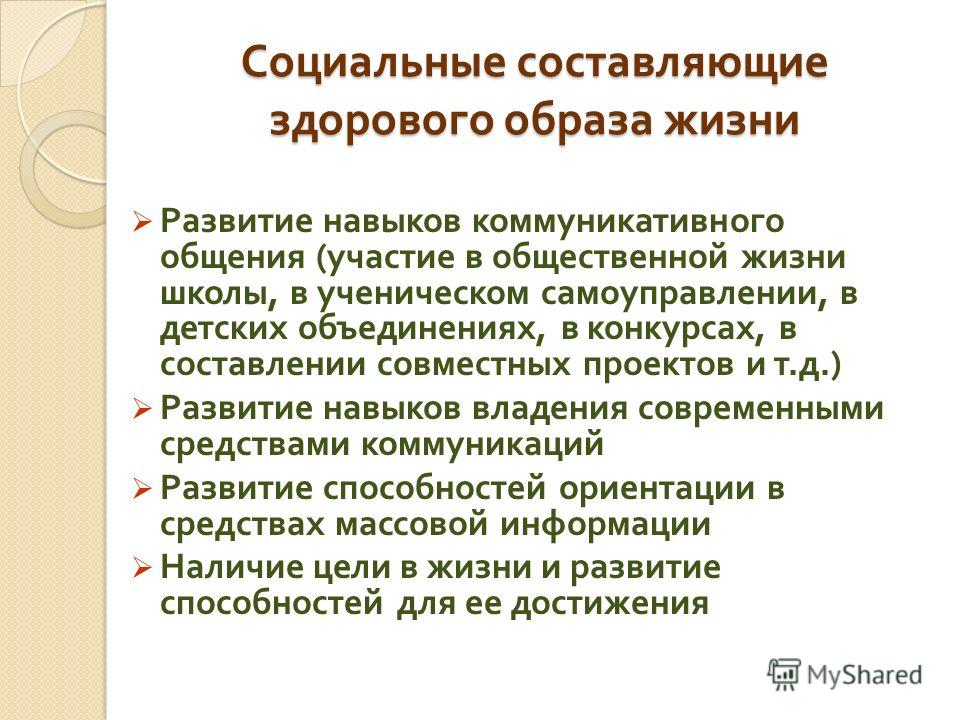 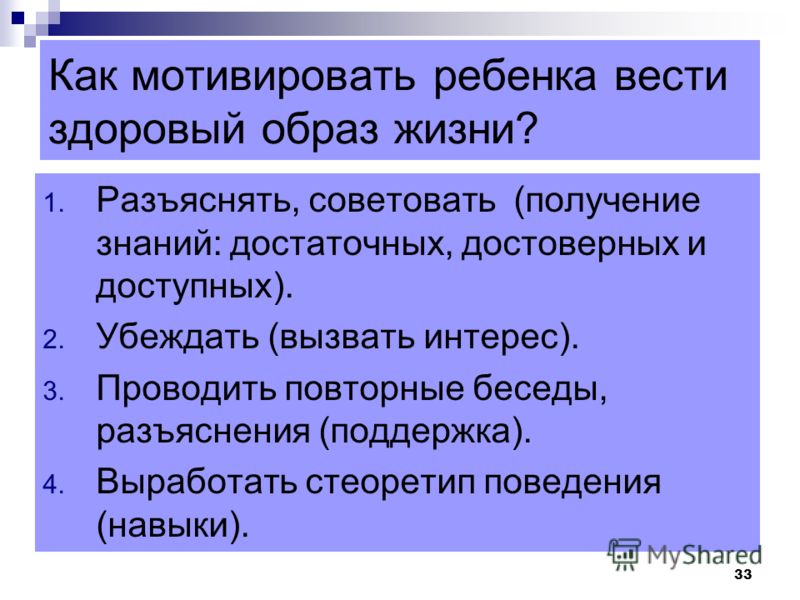 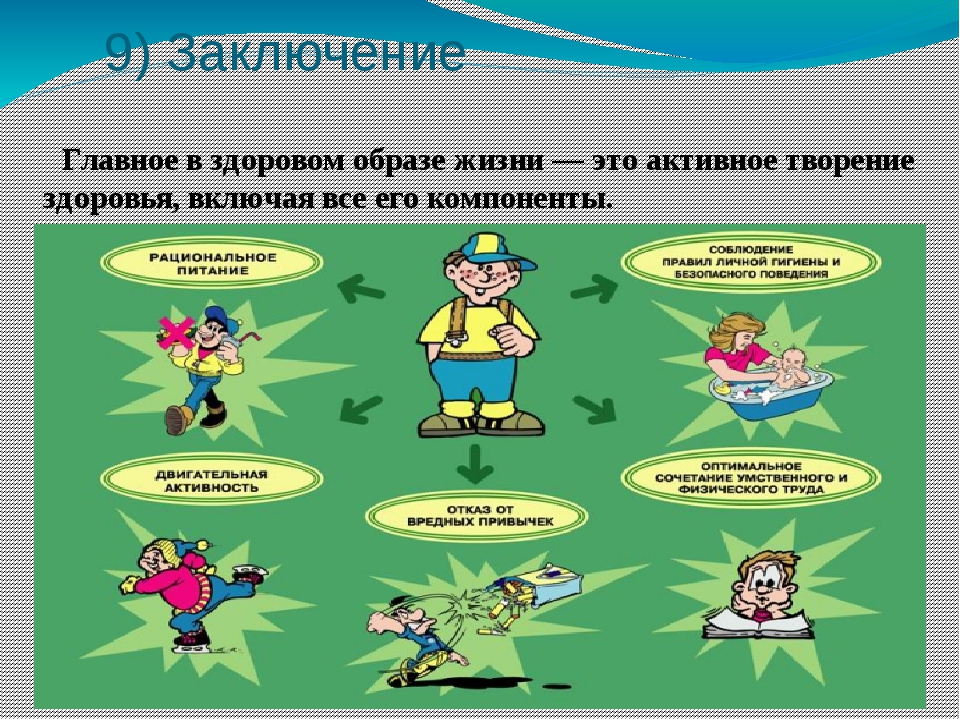 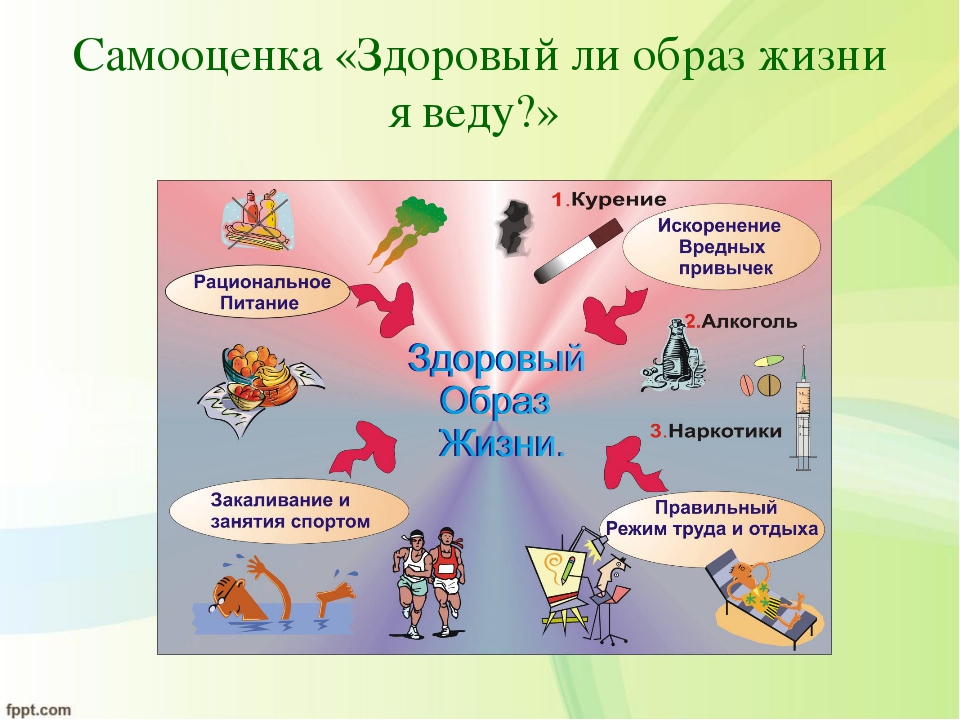 Приёмы борьбы со стрессом.
Дыхательная гимнастика.Упражнение «Шарик»
Вода. Контрастный душ.
Релаксация.
Арт-терапия.
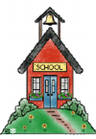